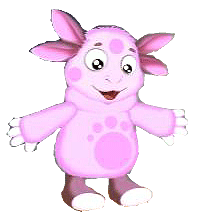 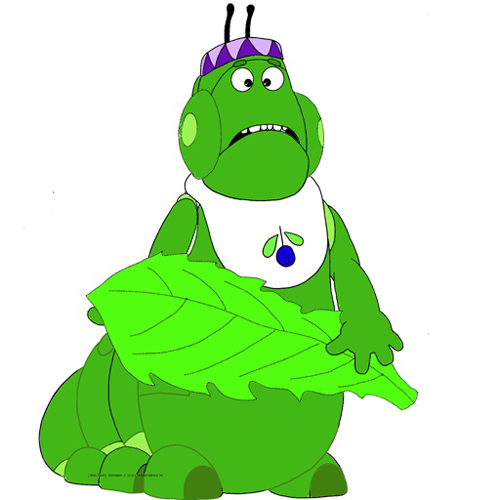 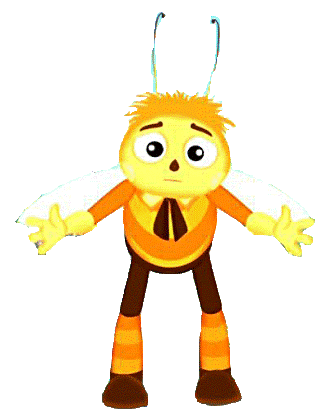 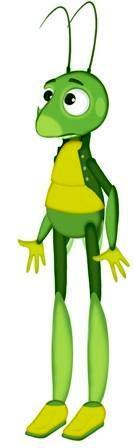 Верно!
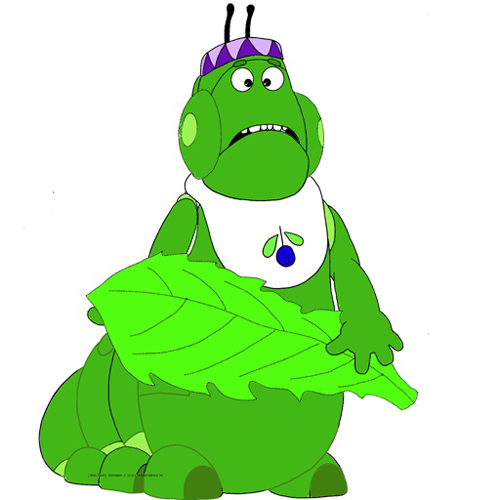 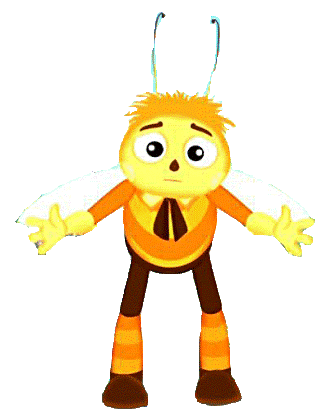 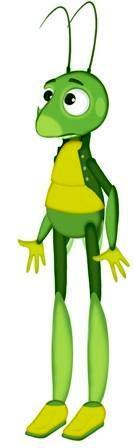 Подумай!
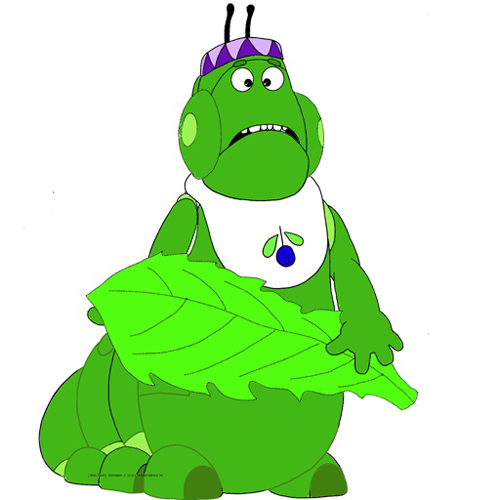 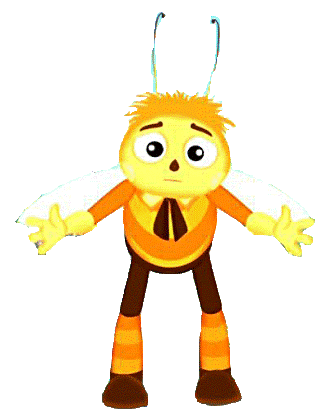 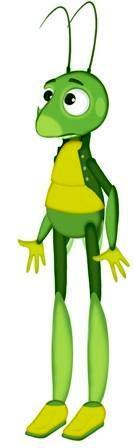 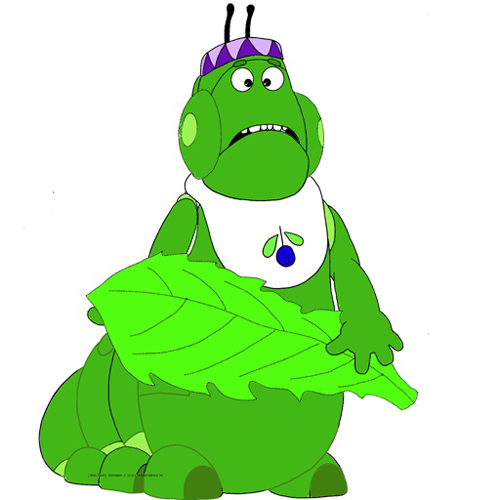 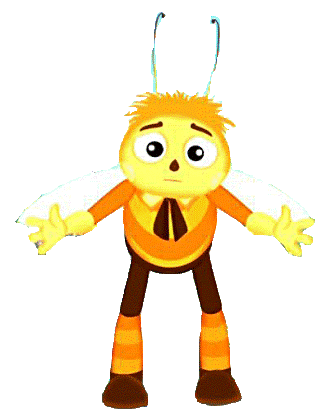 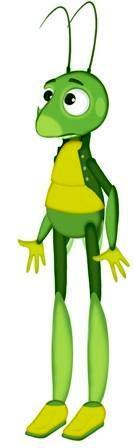 Верно!
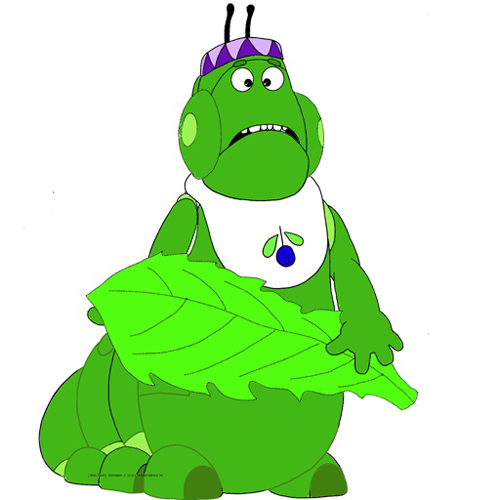 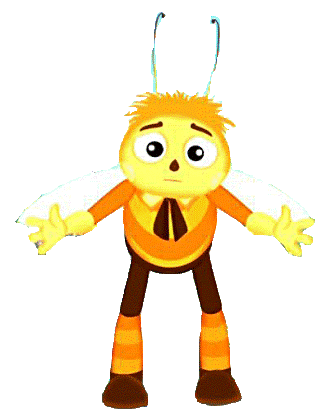 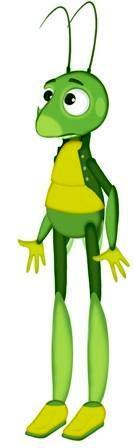 Подумай!
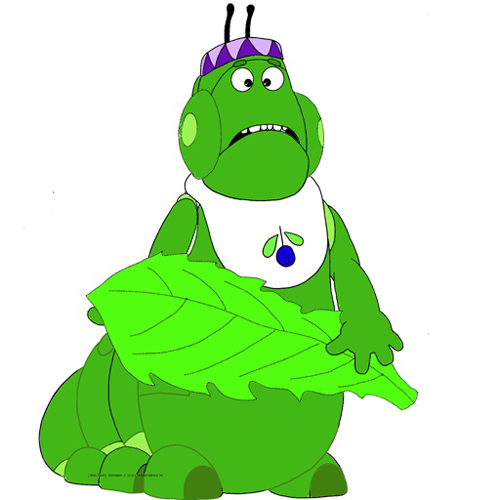 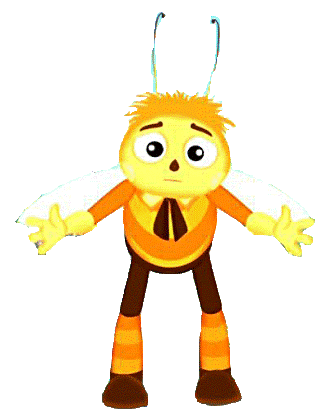 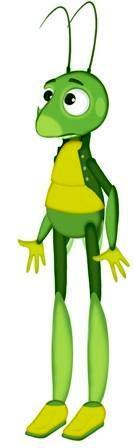 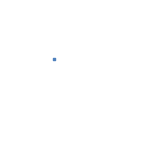 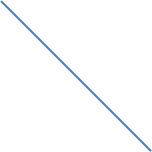 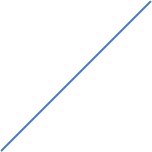 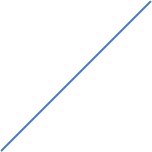 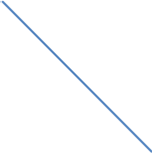 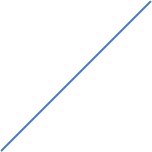 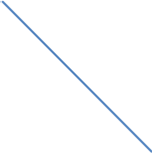 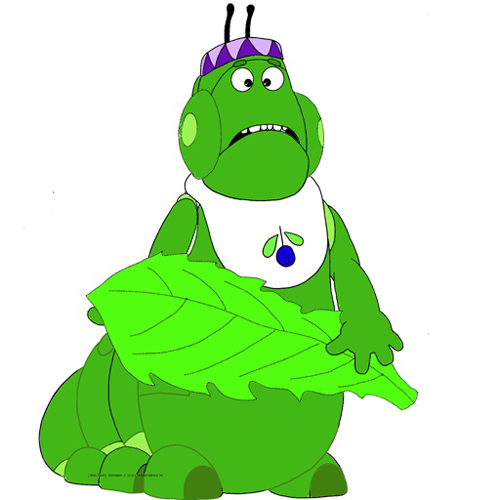 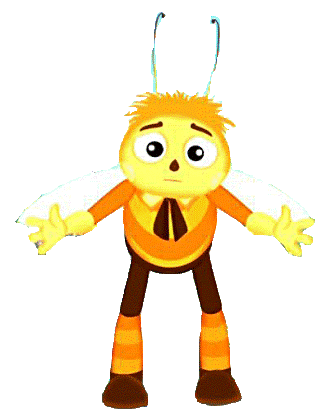 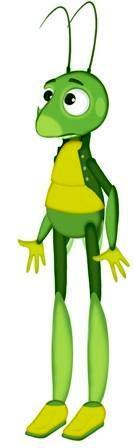 Верно!
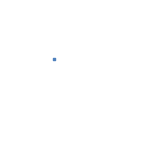 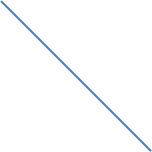 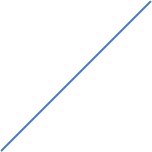 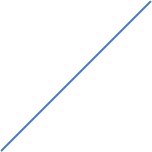 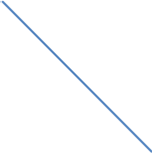 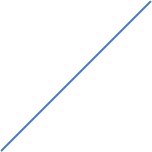 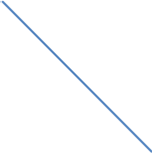 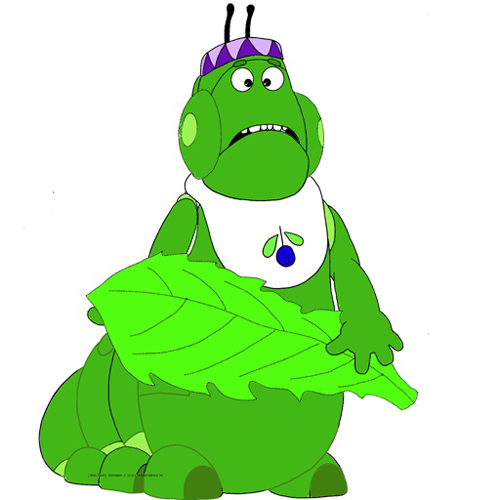 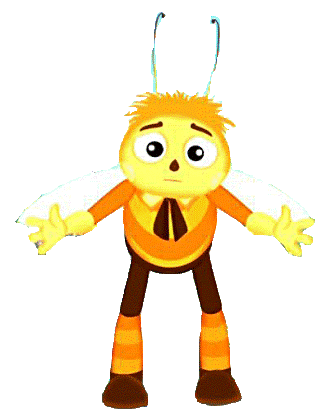 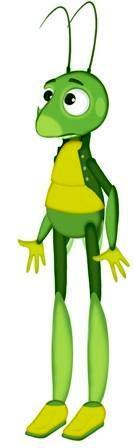 Подумай!
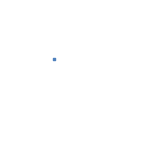 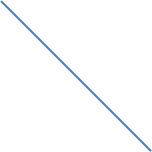 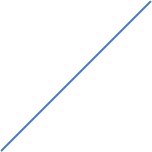 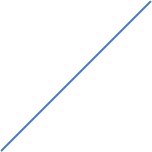 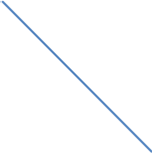 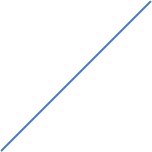 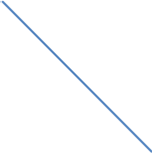 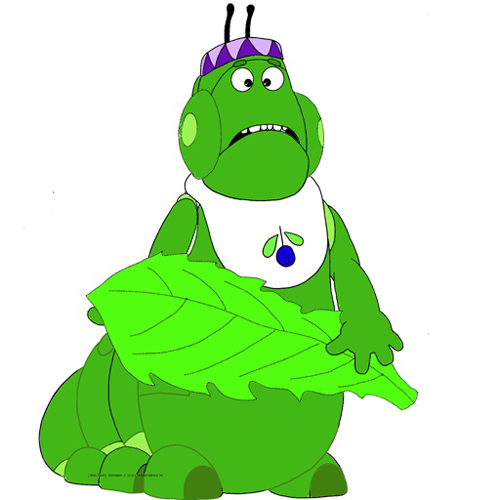 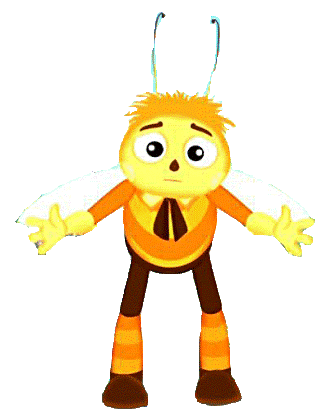 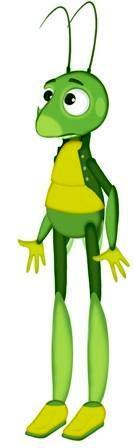 Продолжим?
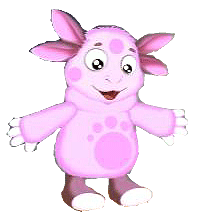 да
нет
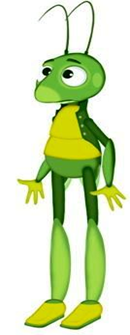 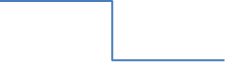 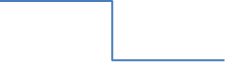 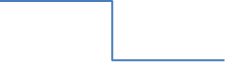 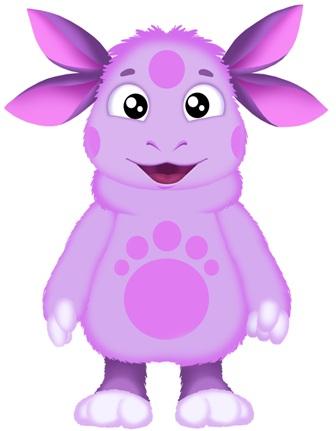 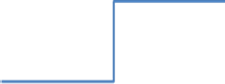 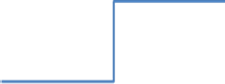 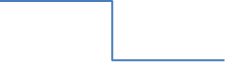 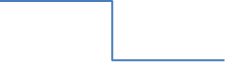 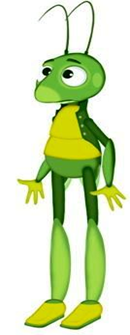 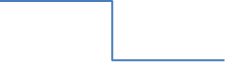 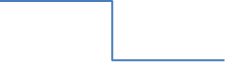 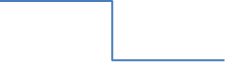 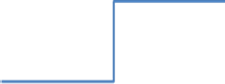 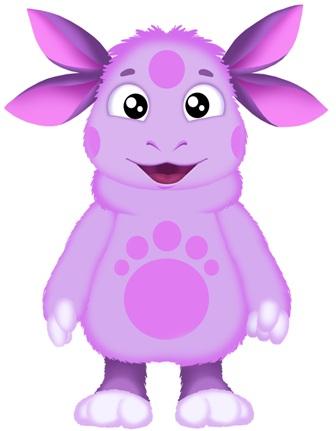 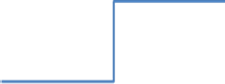 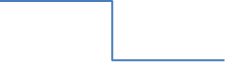 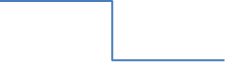 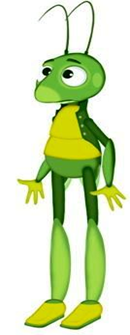 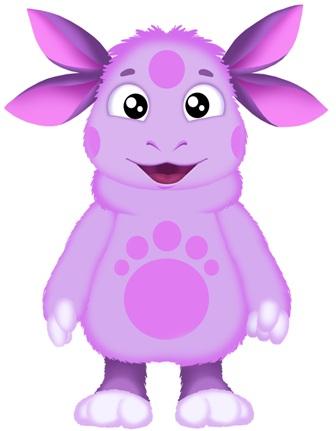 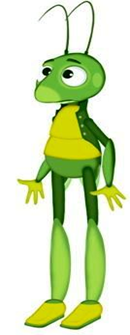 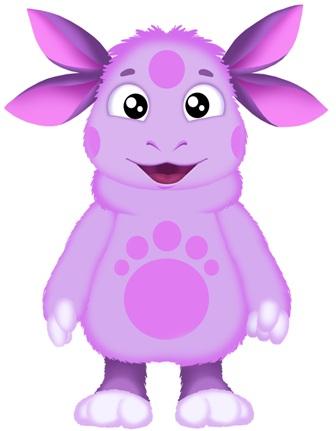 Ой !
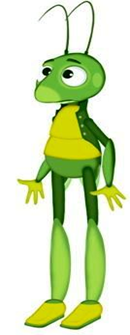 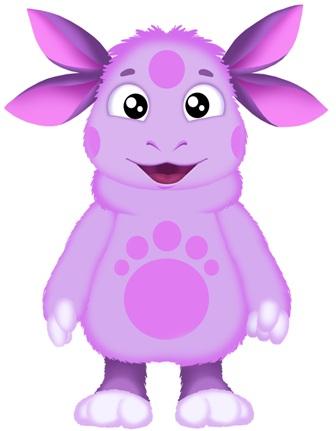 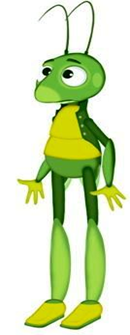 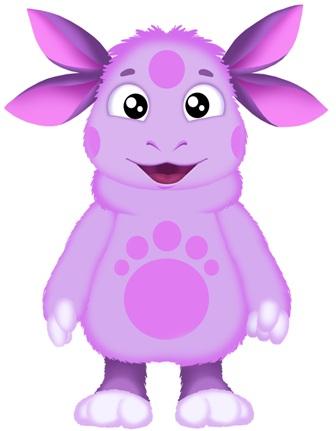 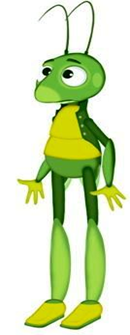 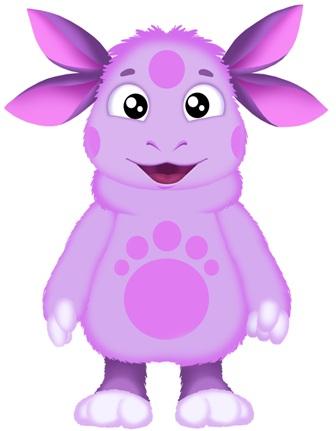 Ой !
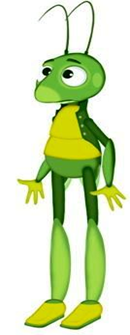 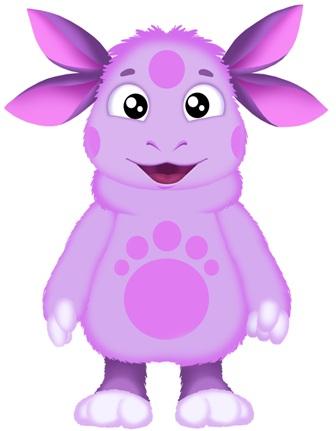 Продолжим?
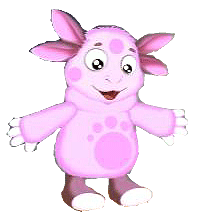 да
нет
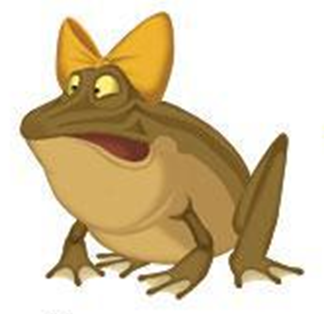 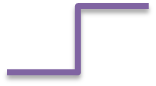 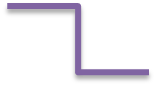 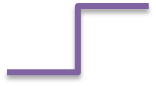 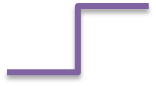 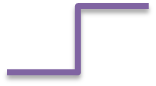 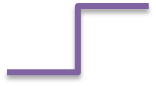 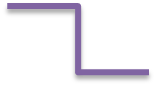 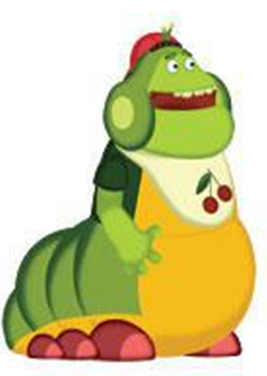 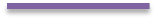 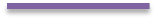 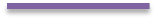 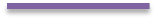 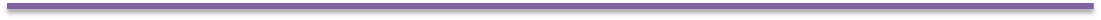 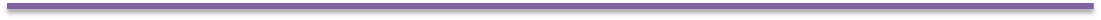 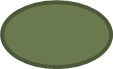 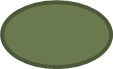 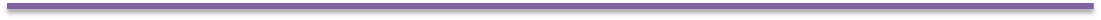 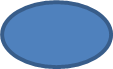 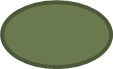 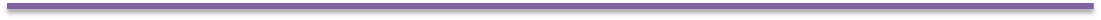 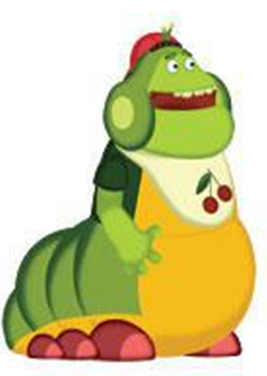 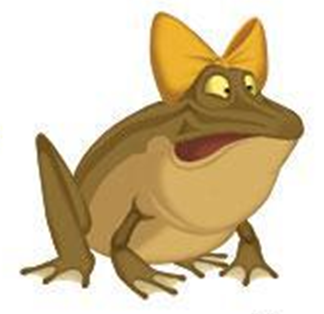 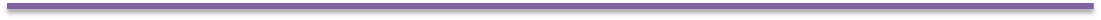 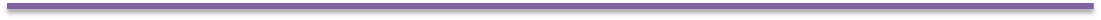 Ой !
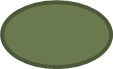 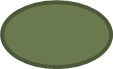 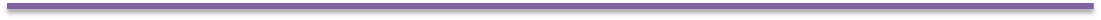 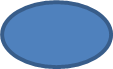 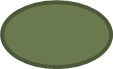 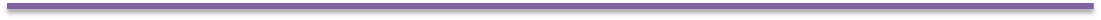 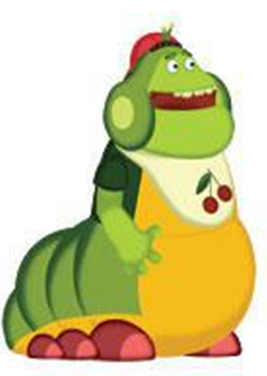 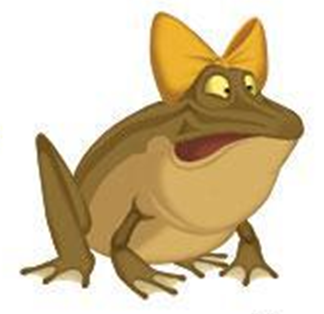 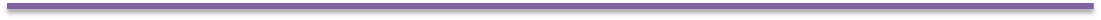 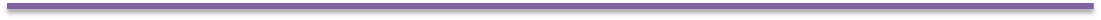 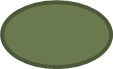 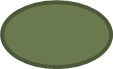 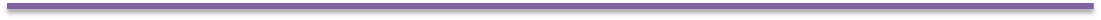 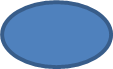 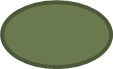 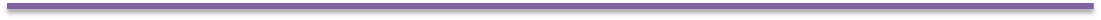 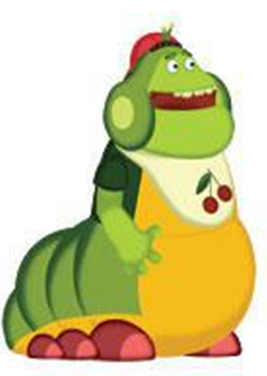 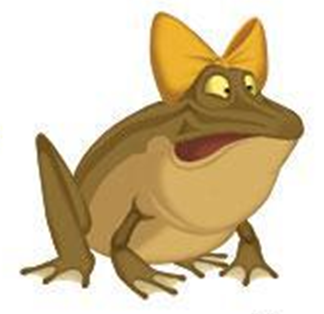 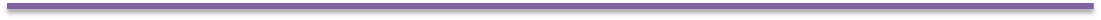 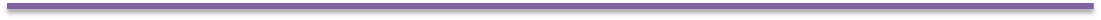 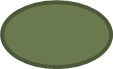 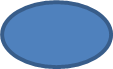 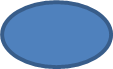 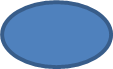 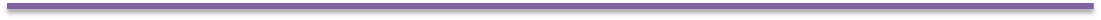 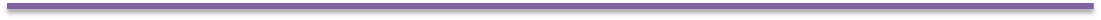 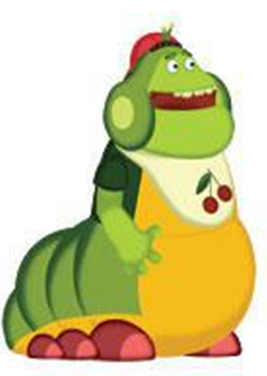 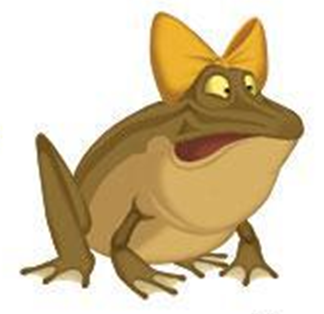 Ой !
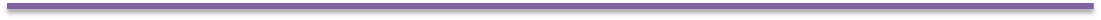 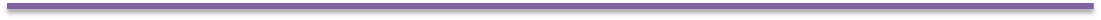 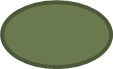 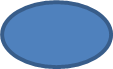 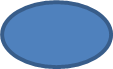 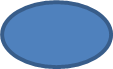 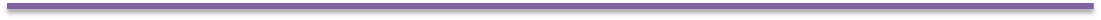 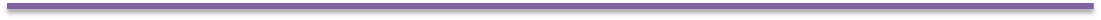 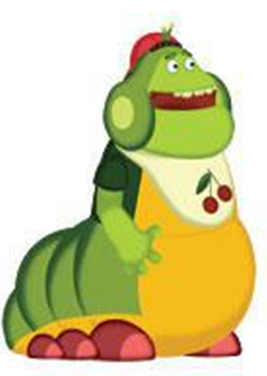 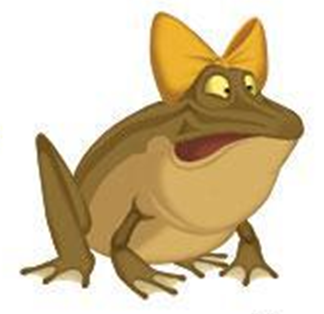 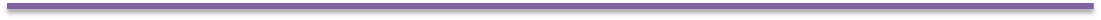 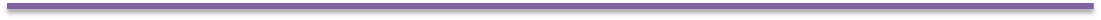 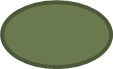 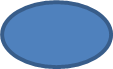 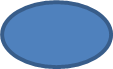 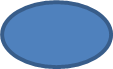 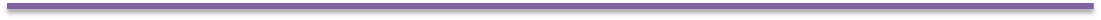 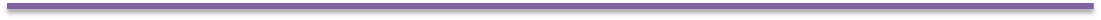 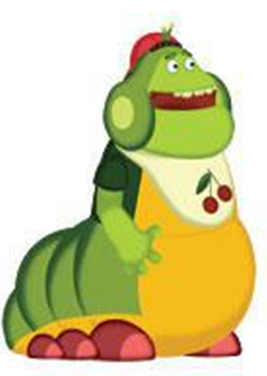 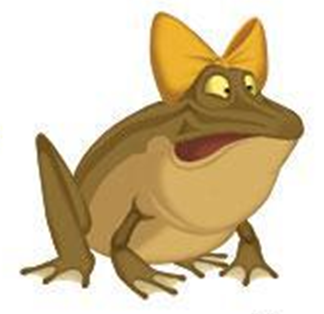 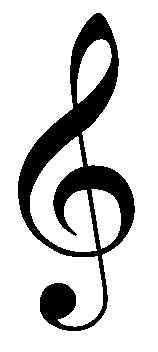 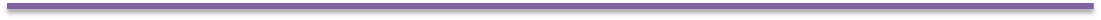 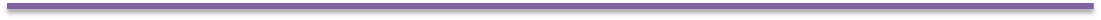 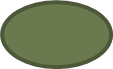 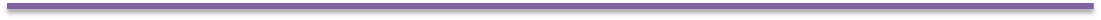 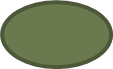 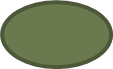 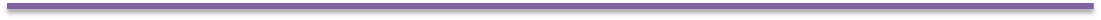 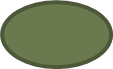 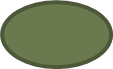 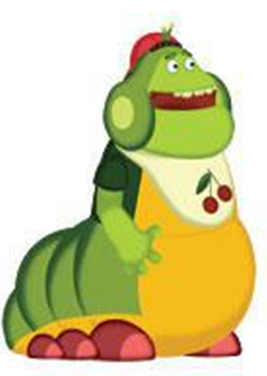 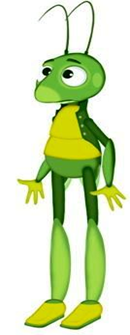 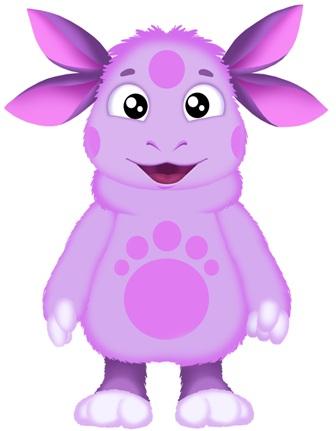 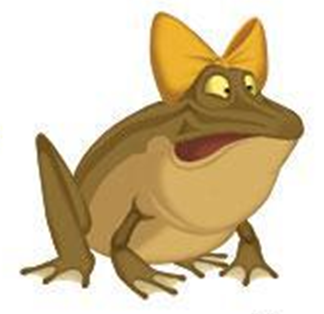 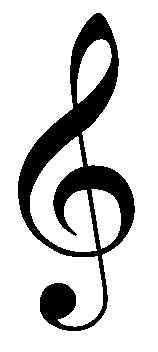 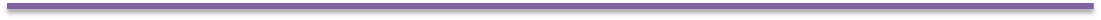 Подумай !
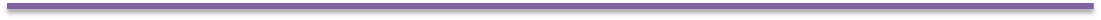 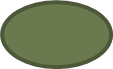 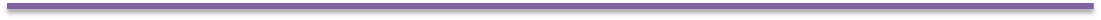 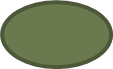 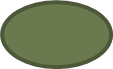 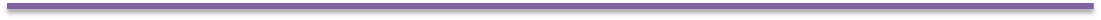 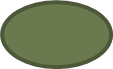 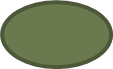 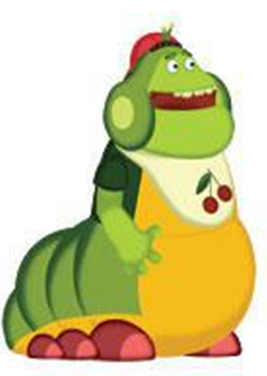 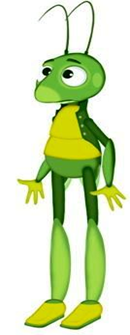 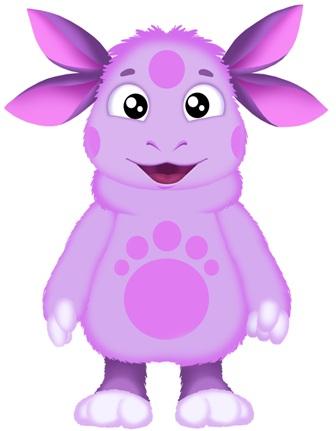 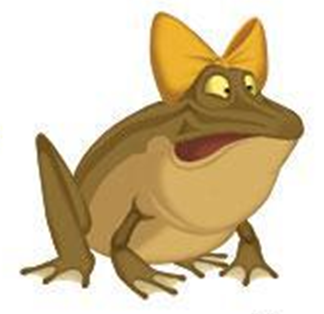 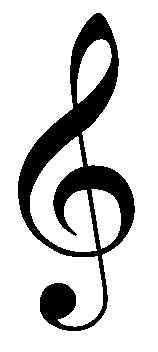 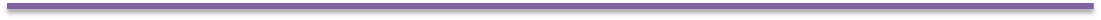 Верно !
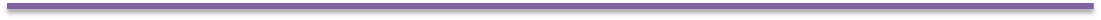 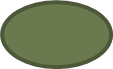 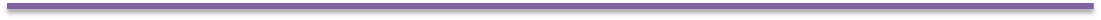 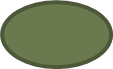 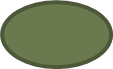 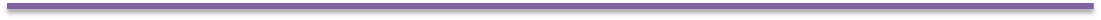 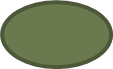 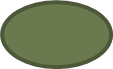 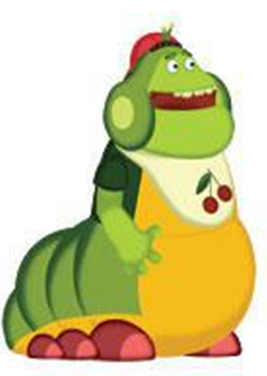 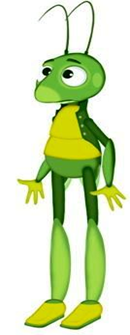 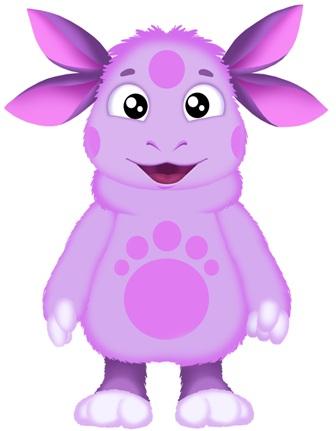 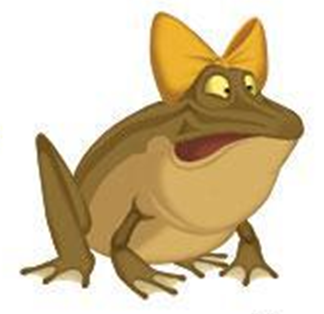 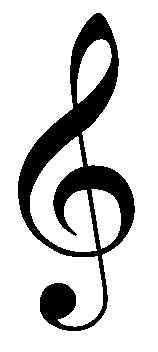 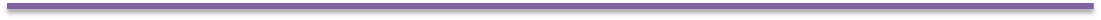 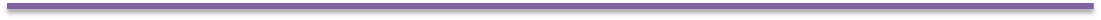 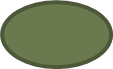 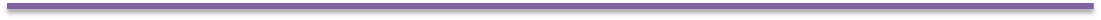 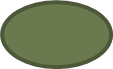 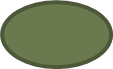 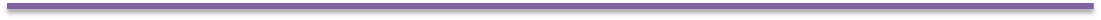 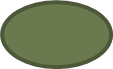 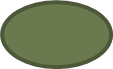 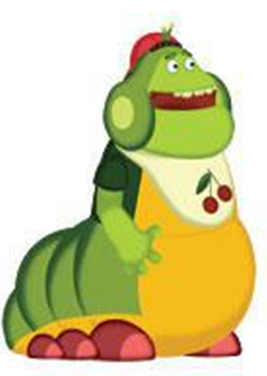 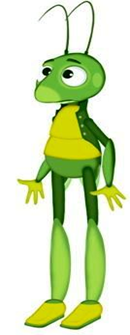 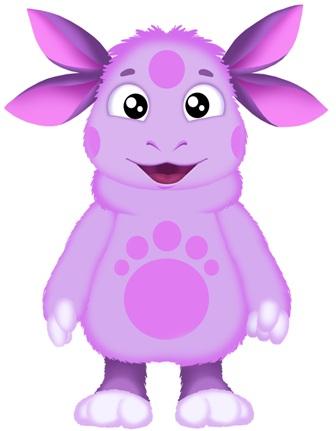 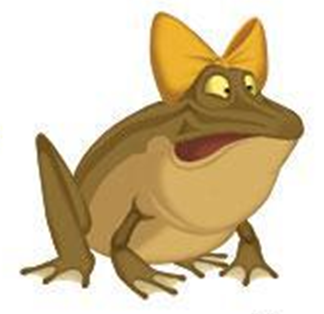 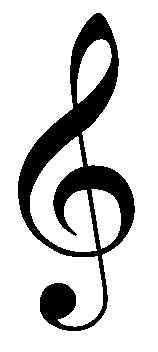 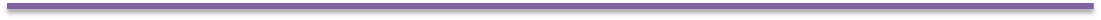 Подумай !
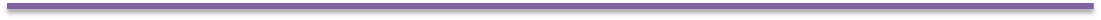 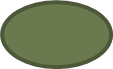 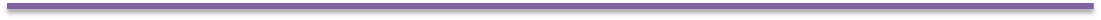 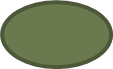 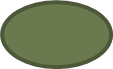 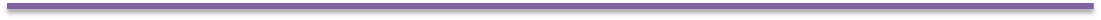 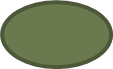 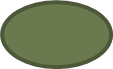 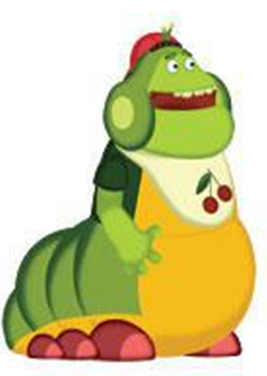 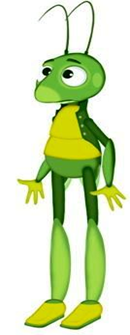 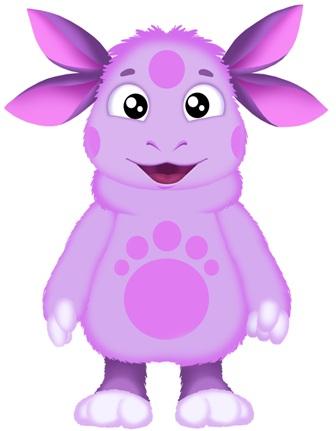 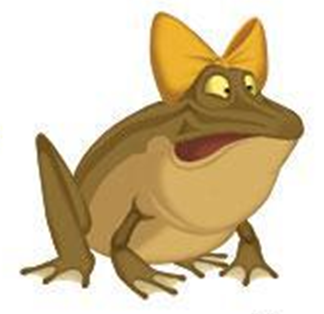 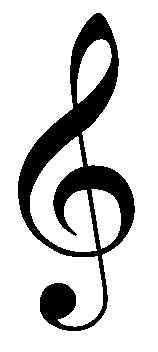 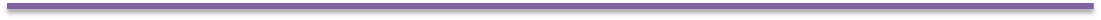 Верно !
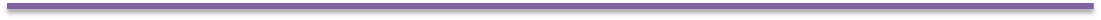 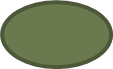 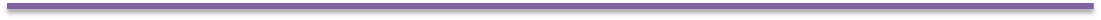 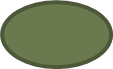 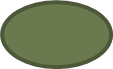 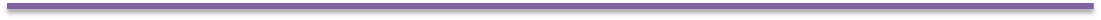 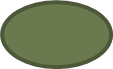 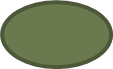 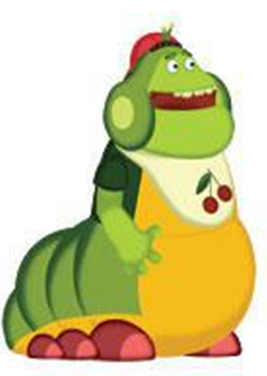 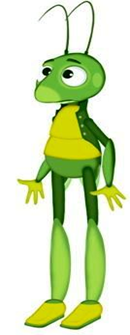 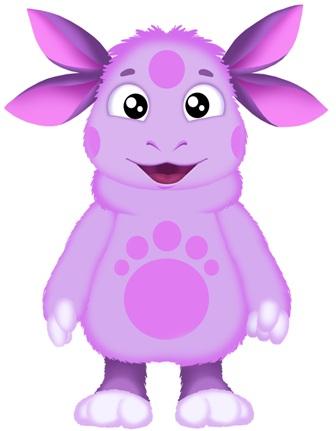 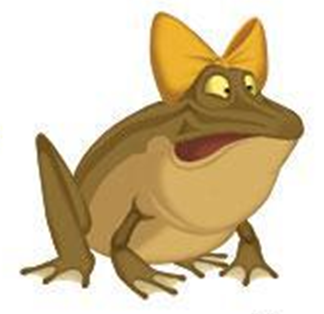 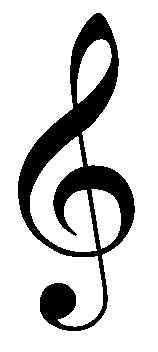 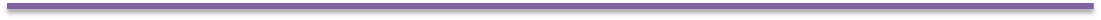 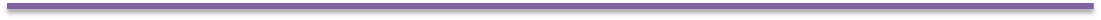 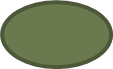 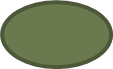 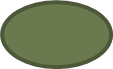 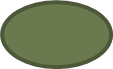 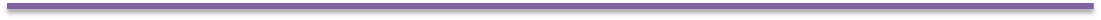 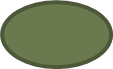 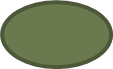 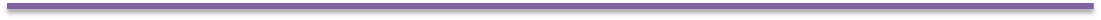 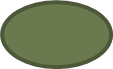 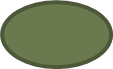 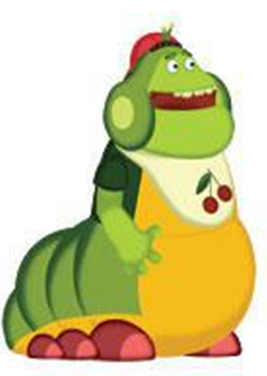 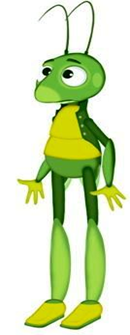 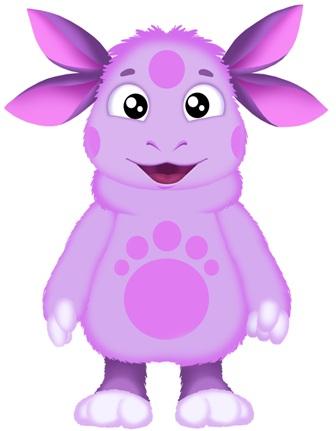 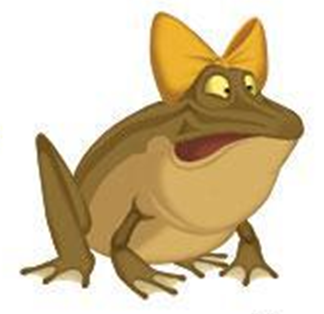 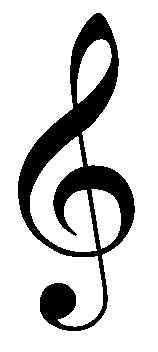 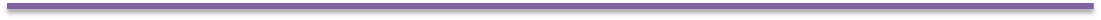 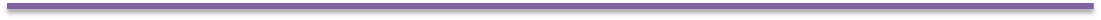 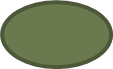 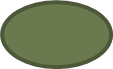 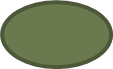 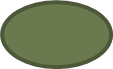 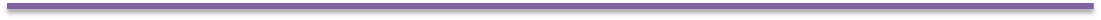 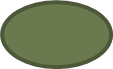 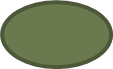 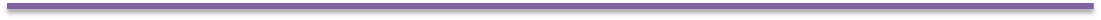 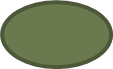 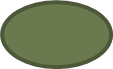 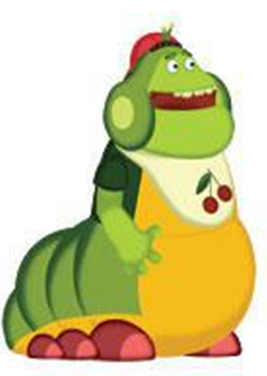 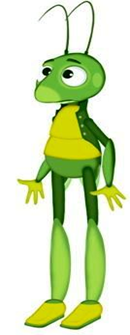 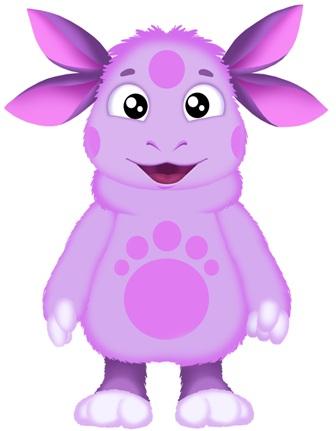 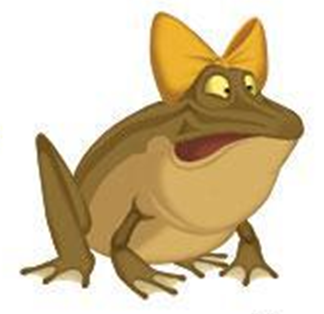 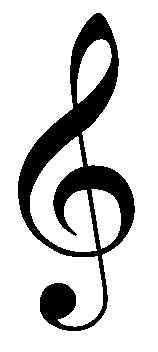 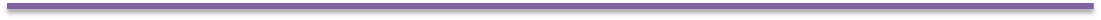 Подумай !
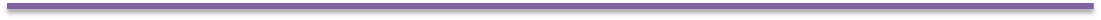 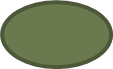 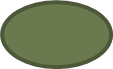 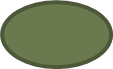 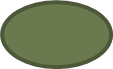 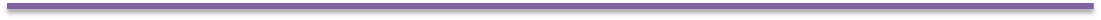 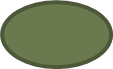 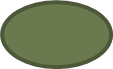 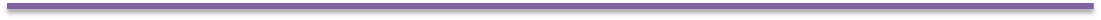 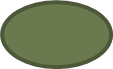 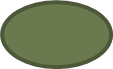 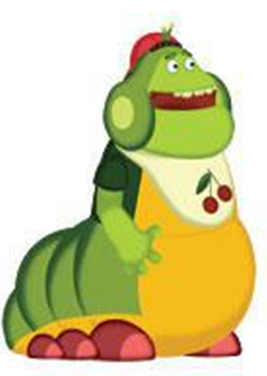 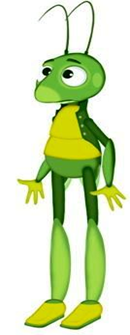 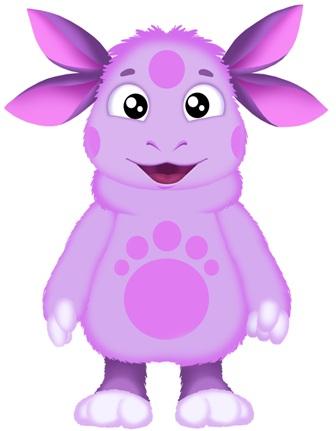 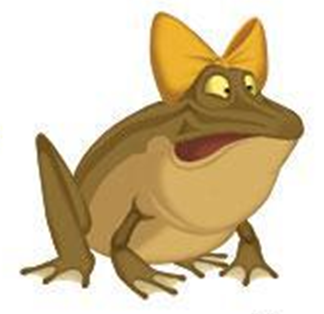 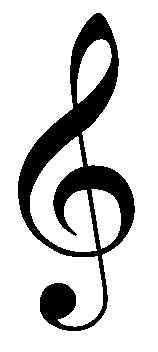 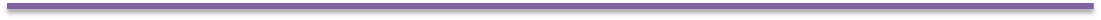 Подумай !
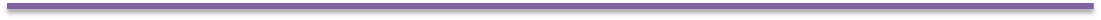 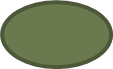 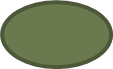 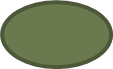 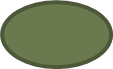 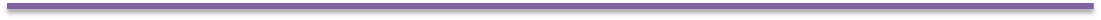 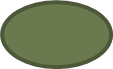 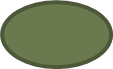 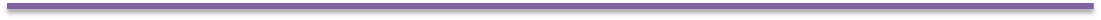 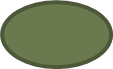 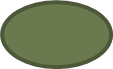 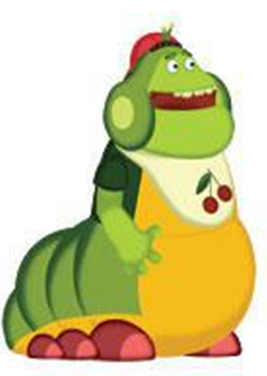 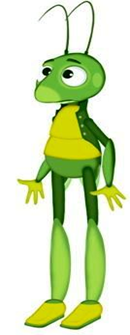 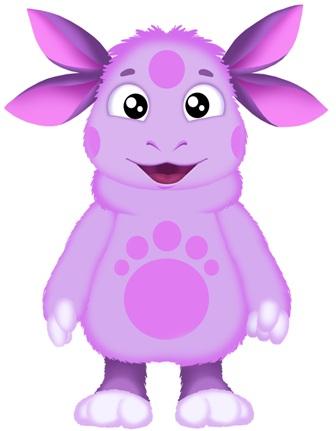 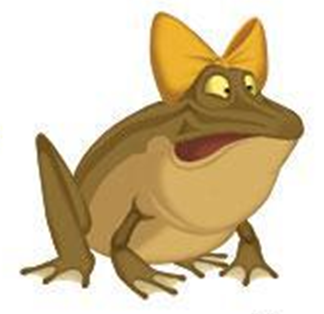 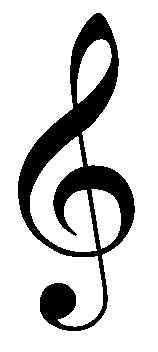 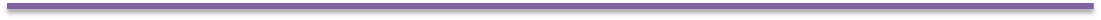 Верно !
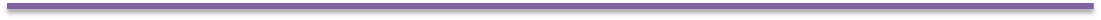 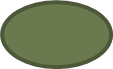 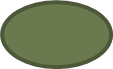 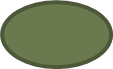 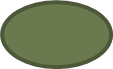 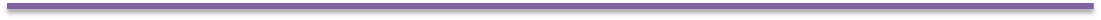 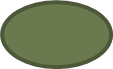 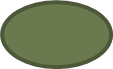 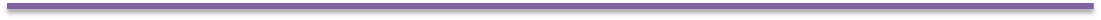 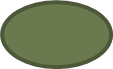 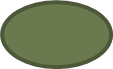 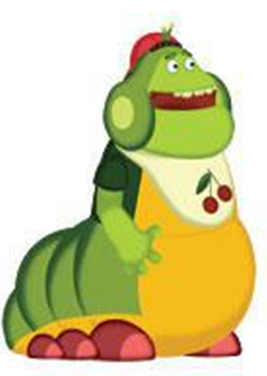 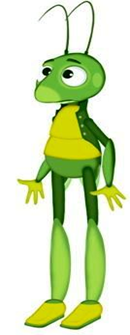 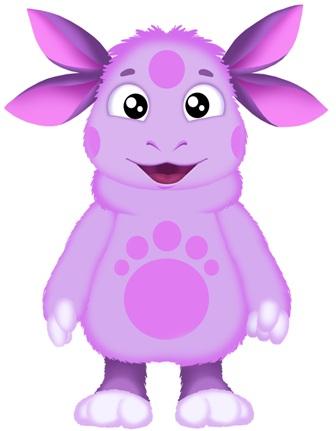 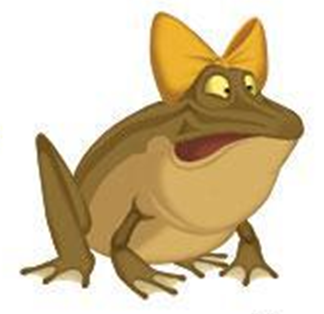 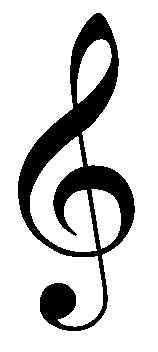 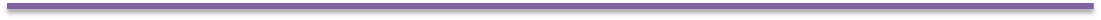 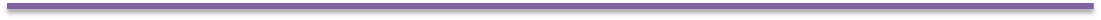 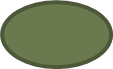 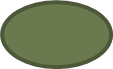 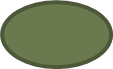 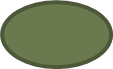 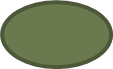 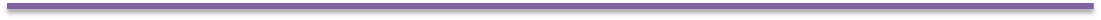 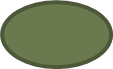 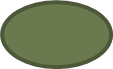 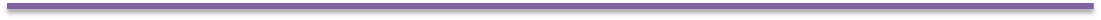 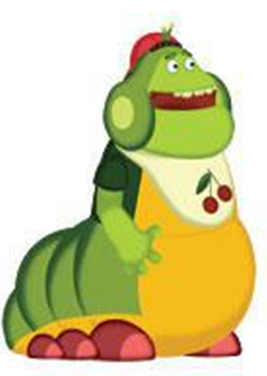 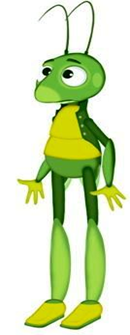 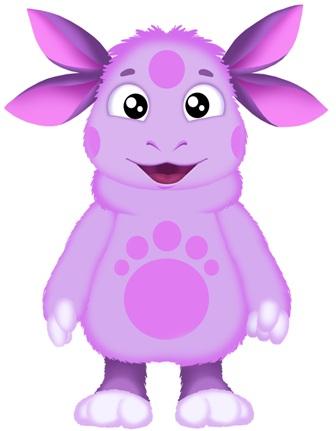 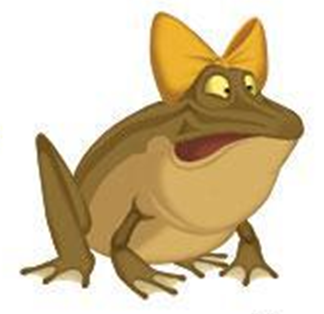 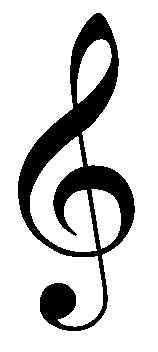 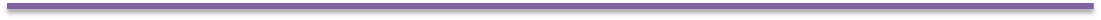 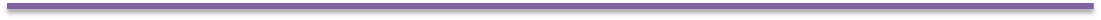 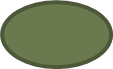 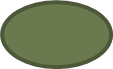 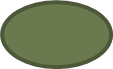 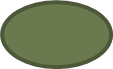 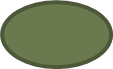 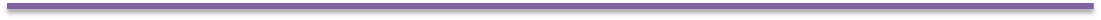 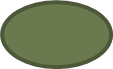 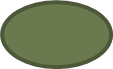 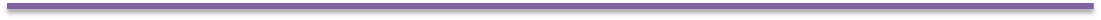 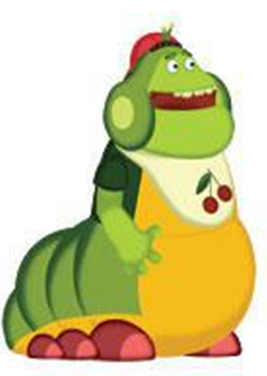 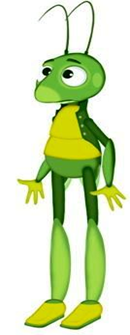 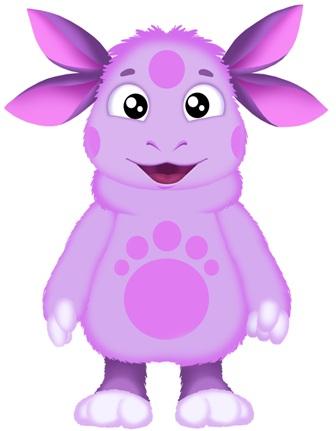 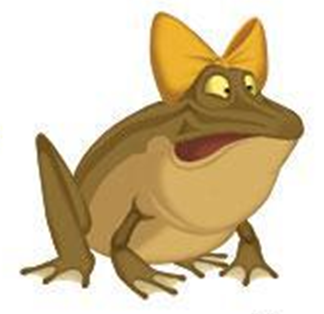 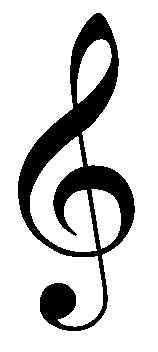 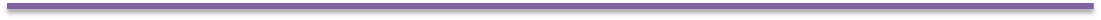 Подумай !
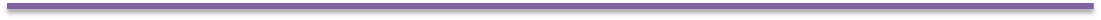 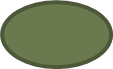 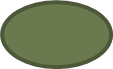 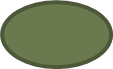 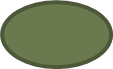 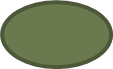 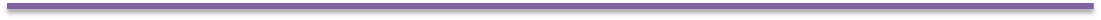 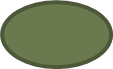 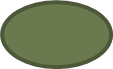 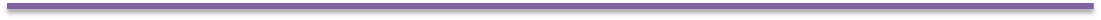 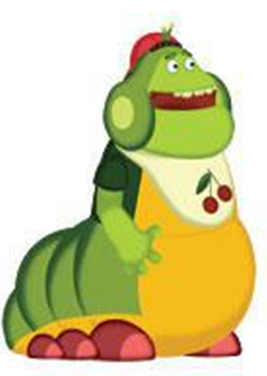 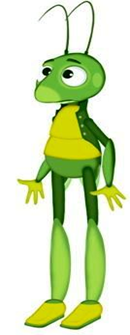 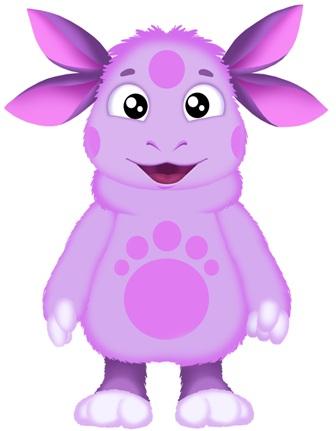 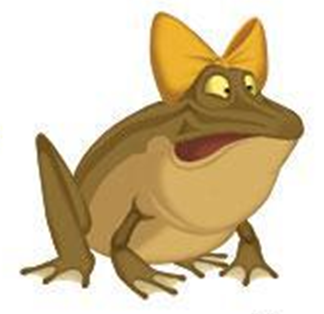 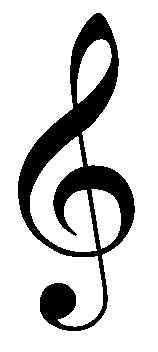 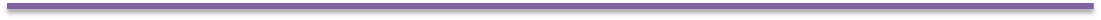 Подумай !
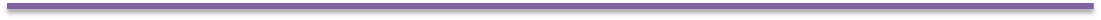 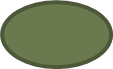 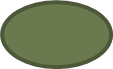 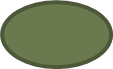 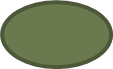 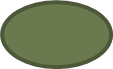 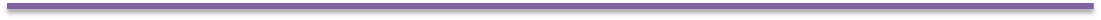 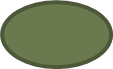 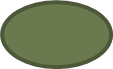 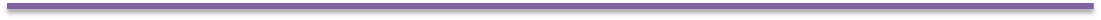 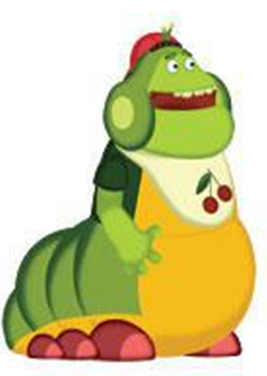 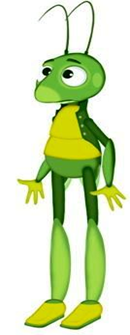 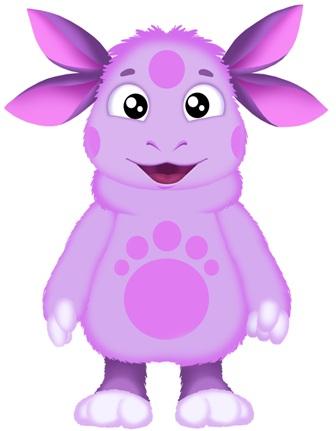 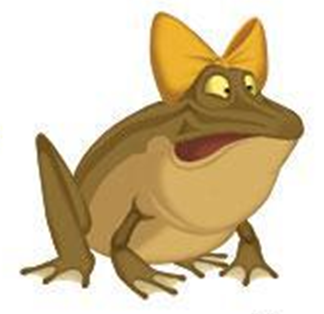 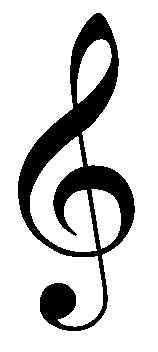 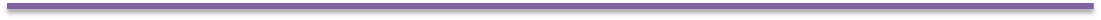 Верно !
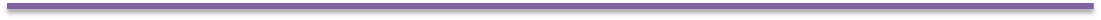 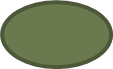 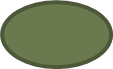 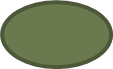 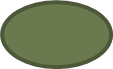 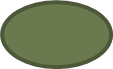 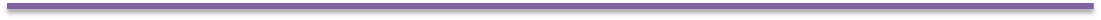 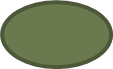 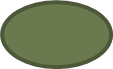 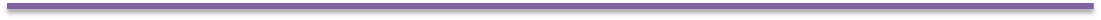 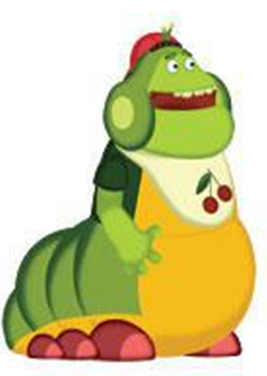 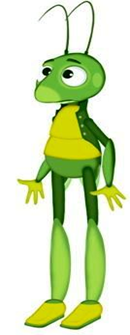 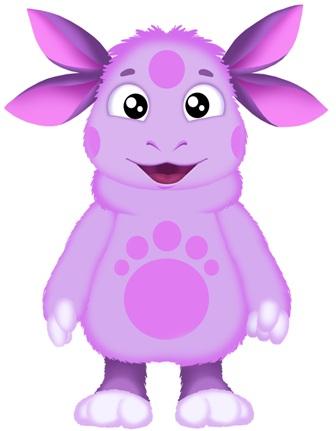 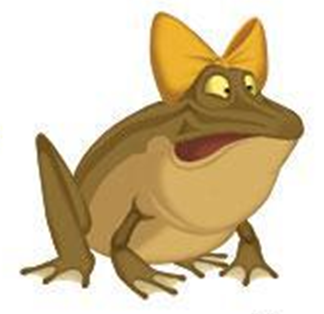 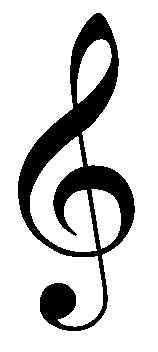 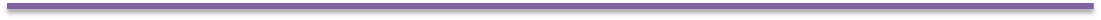 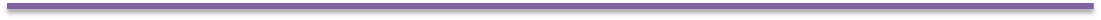 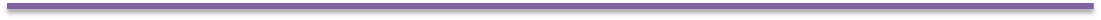 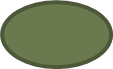 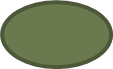 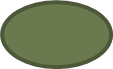 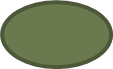 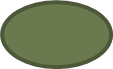 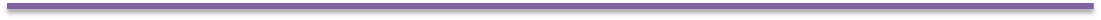 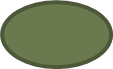 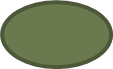 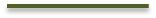 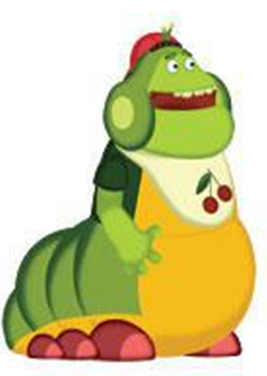 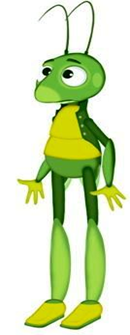 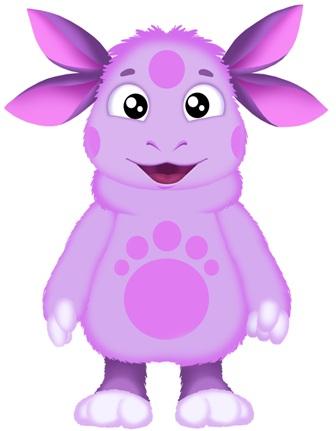 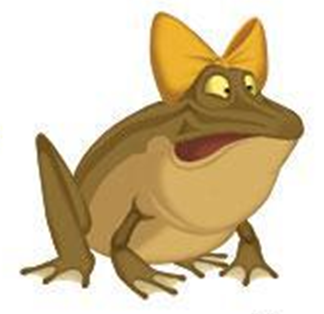 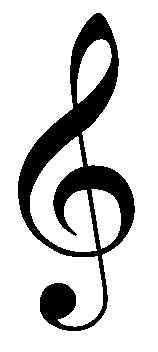 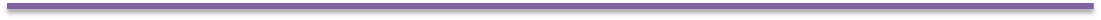 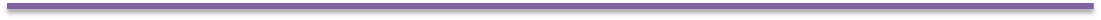 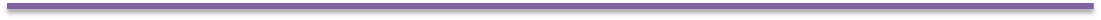 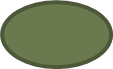 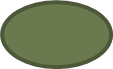 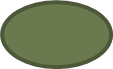 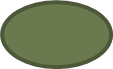 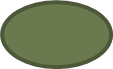 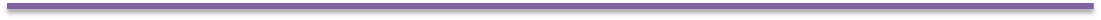 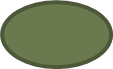 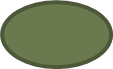 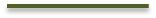 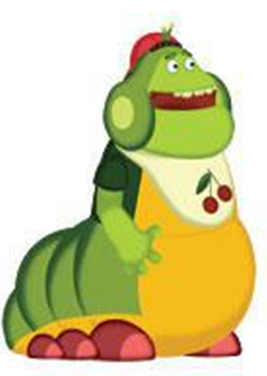 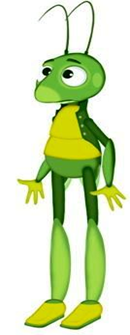 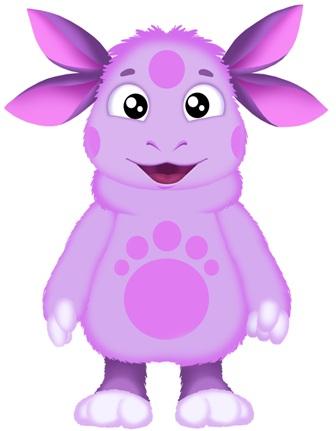 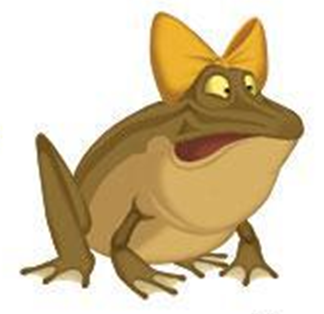 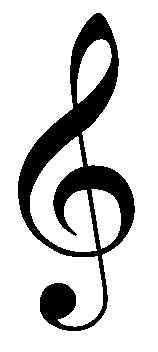 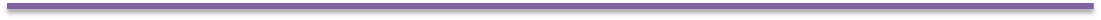 Подумай !
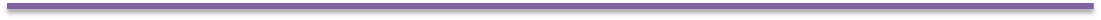 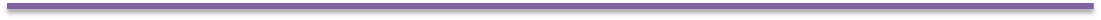 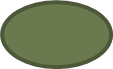 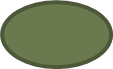 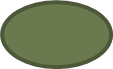 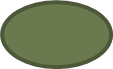 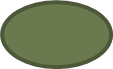 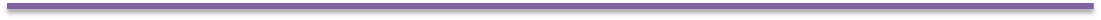 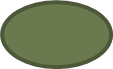 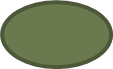 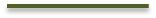 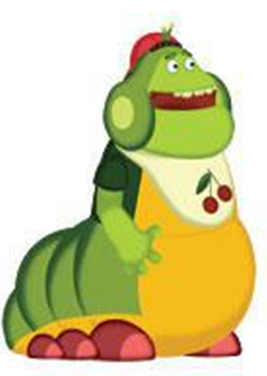 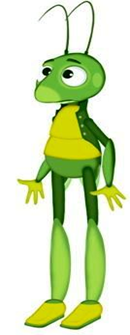 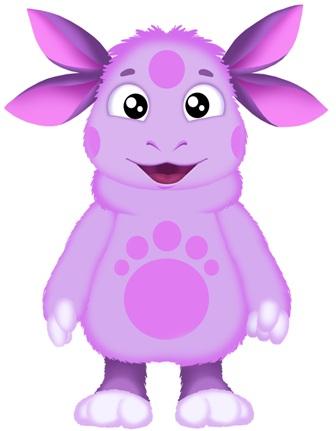 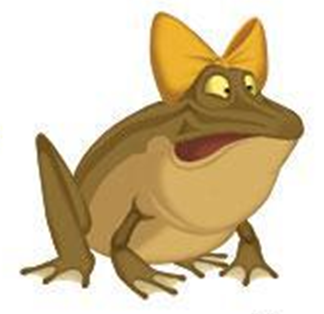 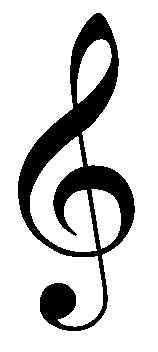 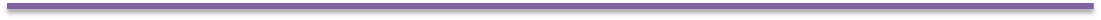 Подумай !
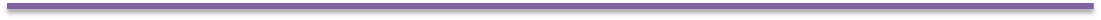 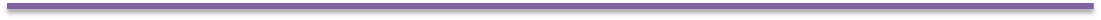 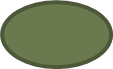 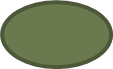 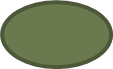 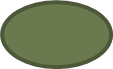 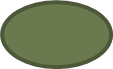 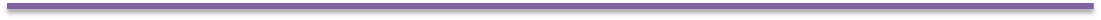 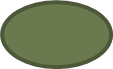 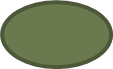 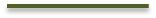 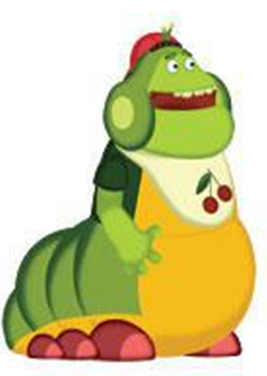 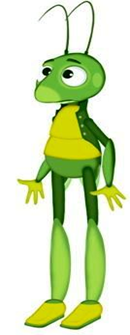 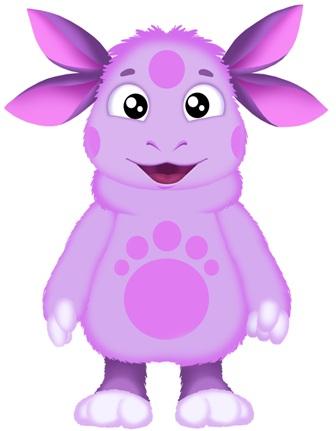 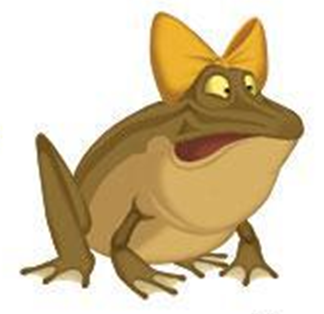 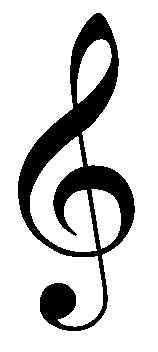 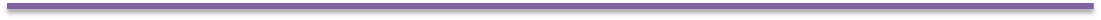 Верно !
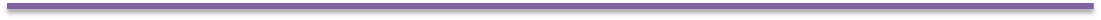 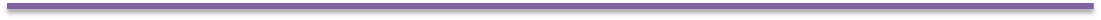 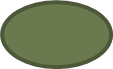 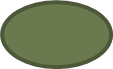 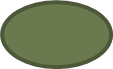 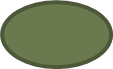 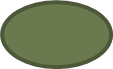 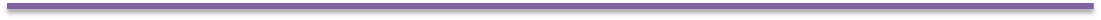 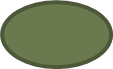 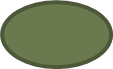 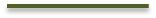 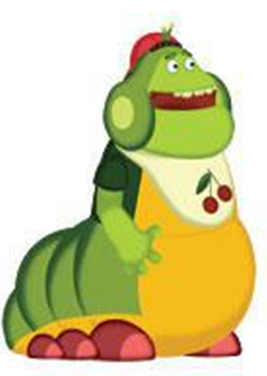 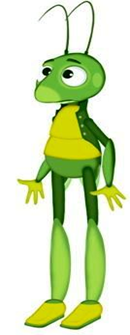 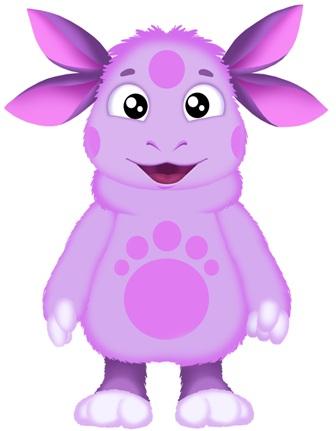 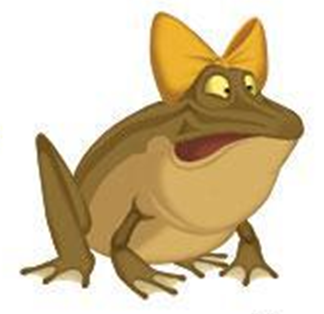 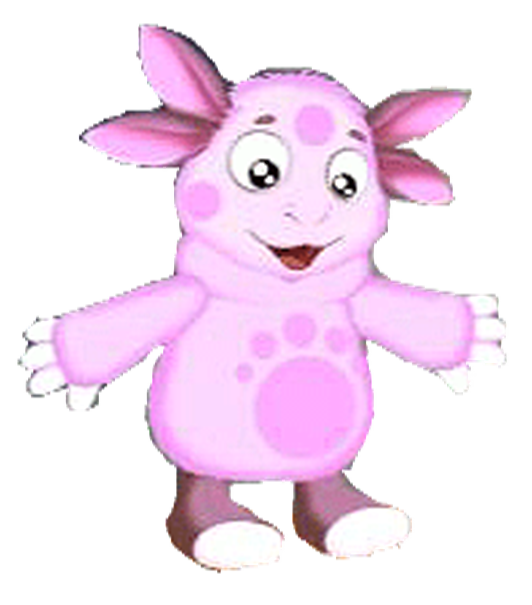 А  теперь попробуй   сам 
            сочинить мелодию!
             Успехов тебе!